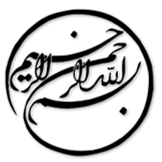 مجوزهای قابل اطمینان و قابل بررسی برای صنایع هوشمند و اینترنت اشیاء صنعتی
دانشجو:
استاد:
سال تحصیلی:
نام درس:
فصل اول: مقدمه

سازمان های جدید از تجهیزات IoT زیاد و ارتباط بین کارخانجات محصولات و زیرساخت های تجاری، ساختمان هایی به نام اینترنت اشیاء صنعتی (IIoT) بهره می برند. این اجزا می توانند برای سازمان ها، مزایایی را ایجاد کنند. با این حال، این موارد راههای نفوذ جدیدی را برای حملات باز می کنند که آسیب پذیری سایبری زیرساخت های صنعتی را افزایش می دهد. سیستم های صنعتی قابل اعتماد باید ایمنی افراد و امنیت زیرساخت، تداوم و قابلیت اطمینان عملیات را تضمین کنند. ما راه ‌حلی اساسی برای بررسی مشکل در محیط ‌های صنعتی که توسط متصدیان متعدد مدیریت می ‌شوند، پیشنهاد می‌ کنیم که متصدی A می‌تواند پس از واگذاری صریح مجوز، به متصدی B اجازه دهد تا به منابع A دسترسی داشته باشد.
1/16
فصل اول
مقدمه
1
ما سطح امنیت راهکارهای واگذاری مجوز بازگشتی را با معرفی روشی برای بررسی مجوزهای صادره توسط گروههای متصدی بهبود می دهیم. طرح پیشنهادی ما امنیت را با در نظر گرفتن فرضیات امنیتی نهفته با قابلیت بررسی عمومی اعمال می کند. به عبارت دیگر، راهکارهای پیشنهادی از رفتارهای نادرست گروههای تفویض شده (واگذار شده) جلوگیری نمی کند، بلکه مسئولیت پاسخگویی اقدامات آنها را تضمین می کند. در نتیجه، راهکار بررسی پیشنهادی دارای یک مزیت دوگانه است: این راهکار به عنوان یک عامل بازدارنده برای طرف های ثالث دارای اعتبار عمل می کند، زیرا هر مرجع می تواند شواهدی از رفتارهای نادرست یا بدخواهانه طرف مقابل را شناسایی کرده و نشان دهد؛ این راهکار تشخیص زودهنگام حملات سایبری طرف های ثالث را که بد رفتاری می کنند یا نقض می کنند را امکان پذیر کند.
2/16
فصل اول
مقدمه
1
فصل دوم: ساختار مرجع و پروتکل های اعطای مجوز

ما ساختار مرجع برای IIoT را به صورت ارائه شده در شکل زیر در نظر می گیریم. این ساختار بر اساس چهارچوب های مبتنی بر موارد استفاده است که توسط ائتلاف اینترنت صنعتی (IIC) شناسایی شده است . این ساختار شامل سه نوع سیستم است: چهارچوب عملیاتی، چهارچوب دامنه و چهارچوب بین دامنه ای. چهارچوب عملیاتی، شبکه ای از دستگاه های عملیاتی نصب شده در همان محیط فیزیکی (به عنوان مثال، یک اتاق تولید صنعتی یا یک کامیون) را نشان می دهد که در داخل شبکه های محلی به نام شبکه های مجاورت متصل هستند. چهارچوب دامنه، نشان دهنده یک سیستم فناوری اطلاعات برای تحلیل داده های جمع آوری شده از همه دستگاه ها است و از طریق شبکه های دسترسی به بسیاری از چهارچوب های عملیاتی، متصل می شود. چهارچوب بین دامنه، مجموعه ای از سرویس ها را از طریق یک مسیر بین دامنه برای چند چهارچوب دامنه ارائه می کند.
3/16
فصل دوم
ساختار مرجع و پروتکل های اعطای مجوز
2
1
لطفا توجه داشته باشيد
که اين فايل تنها بخشی از محصول بوده و صرفا جهت معرفی محصول ميباشد
برای خريداری و دانلود فايل کامل مقاله به زبان فارسی
با فرمت پاورپوينت (با قابليت ويرايش(
اينجا کليک نماييد.
فروشگاه اينترنتی ايران عرضه www.iranarze.ir
5
4
3
2
1